Orientation Workshop on Outcome Based Education  & Accreditation
10th October, 2024
Dr. Anil Kumar Nassa 
Member Secretary
National Board of Accreditation
New Delhi-110003
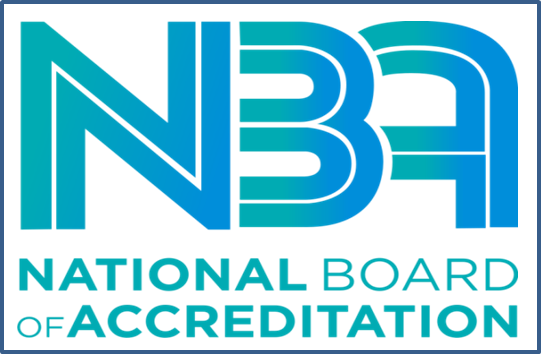 NBA
NBA is committed to provide:

Credible System of Accreditation
Transparent & Accountable System
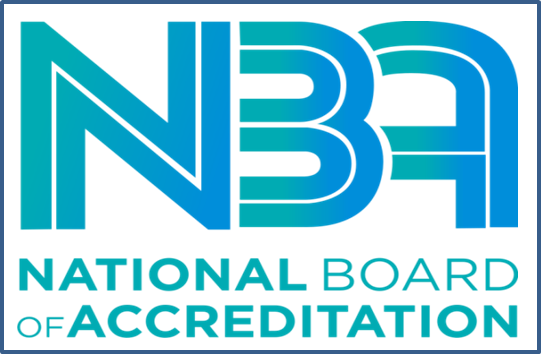 2
Credible System of Accreditation
Strength and credibility of accreditation process largely lies in the integrity, honesty, expertise and professionalism.
Evaluators– face of NBA.
Transparency:

Report discussed in the meetings of EAC in presence of all team chair 

Recommendations of EAC are considered in sub-committee of AAC.

Copy of the report is sent to the Institution 

Change in decision communicated to the Institution with reasons  

360 degree feedback
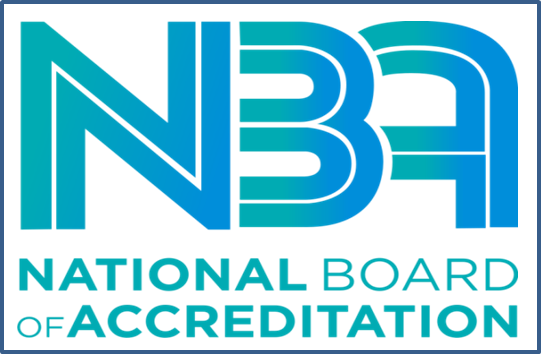 3
What is Not the Purpose of Accreditation
Not to find faults with the institution but to assess the status-ante of the performance.
Not to denigrate the working style of the institution and its programs but to provide a feed back on their strengths and weaknesses.
Not to demarcate the boundaries of quality but to offer a sensitizing process for continuous improvement in quality provisions.
Not to select only institutions of national excellence but to provide benchmarks of excellence and identification of good practices.
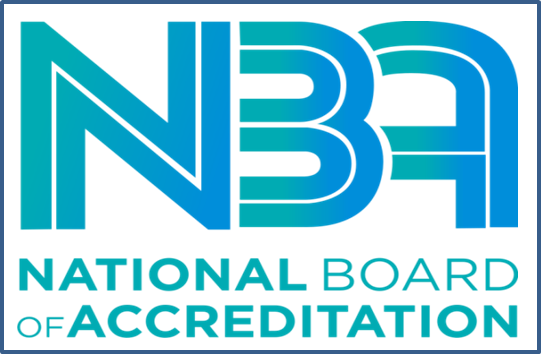 4
Outcome-Based Program Accreditation
Knowledge and competencies profiles
Graduate Attributes(GAs)/Program Outcomes(POs) which form the student learning outcomes:
PO1: Engineering Knowledge
PO2: Problem Analysis
PO3: Design/Development of Solutions
PO4: Conduct Investigations of Complex Problems
PO5: Engineering Tool Usage
PO6: The Engineer and The World
PO7: Ethics
PO8: Individual and Collaborative Team work
PO9: Communication
PO10: Project Management and Finance
PO11: Life-Long Learning:
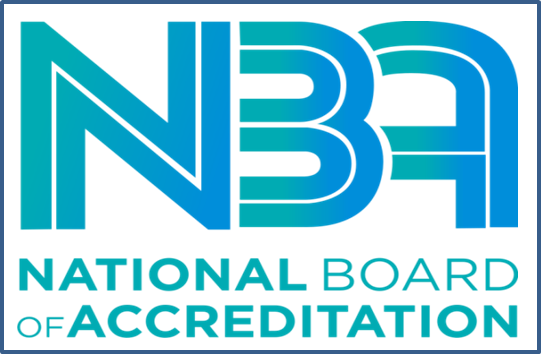 5
NBA Outcome Based AccreditationTwo Tier System
Introduction of two-tier system based on types of Institutions. 
Tier–I Format: Applicable to the engineering/technology programs offered by academically autonomous Institutions and by University departments and constituent Colleges of the Universities.
Tier-II Format: Applicable to non-autonomous institutions, i.e., those Colleges and technical Institutions which are affiliated to a University. 
For both (Tier-I & Tier-II): Same set of criteria have been prescribed for accreditation.
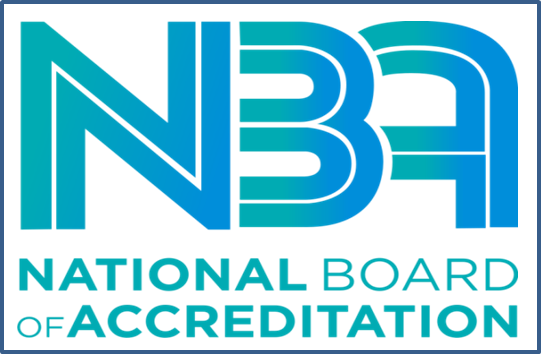 6
NBA Visit
Two and a half day visit
The  team  has discussions with 
Head of the Institute/Dean/Heads of Department /Program and course coordinators 
Members of the management (to discuss how the program fits into the overall strategic    direction and focus of the Institution and management support for continued funding and development of the program)
Faculty members
Alumni 
Students
Employers
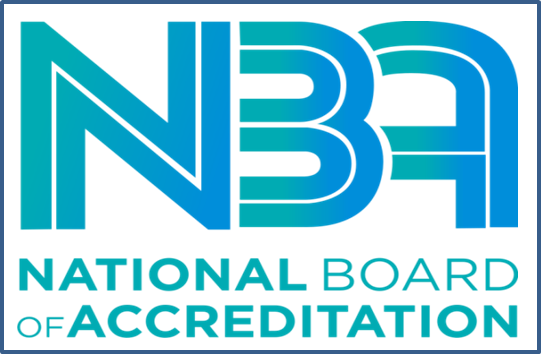 7
Marks of SAR of UG (Engg.): Tier-I
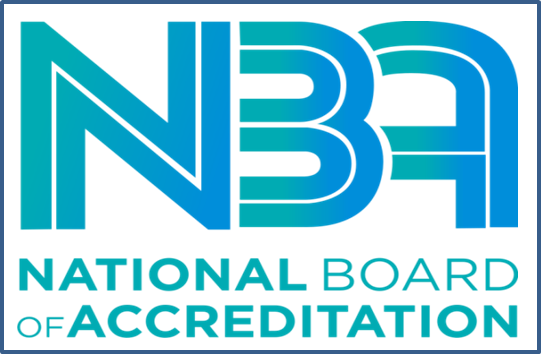 8
Tier – I Grades
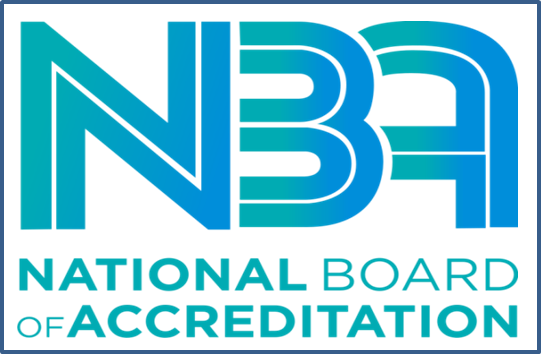 9
Award of Accreditation UG (Engg.,): Tier-I
Accreditation for Six Years: 


There should not be any Deficiency (D) or Weakness (W) in any of the criteria and at least six criteria must be fully compliant (Y), with only 'Concerns (C)' in the remaining criteria (Y >=6, W & D=0).

The no. of faculty having Ph. D degree available in the Department & allied Departments is greater than or equal to 20% of the required no. of faculty averaged over two academic years i.e. CAY and CAYm1.

Student Faculty Ratio (SFR) in the Department and allied Departments should be less than or equal to 20:1, averaged over 3 academic years i.e. CAY, CAYm1 and CAYm2.

HoD should possess Ph.D. degree for the programs under consideration in the CAY.
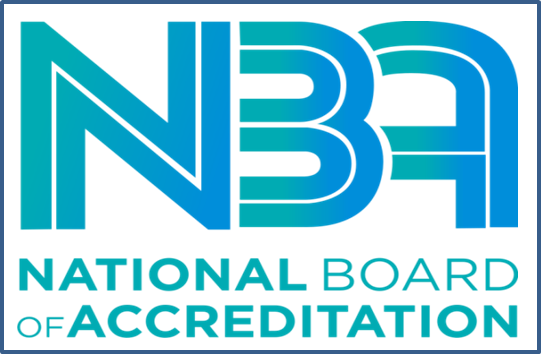 10
Award of Accreditation UG (Engg.,): Tier-I
Accreditation for Six Years: 
Required no. of Professors or Associate Professors

Case 1: If the Department/School is not running multiple UG (Eng.,) programs and does not have allied departments, which are running UG (Engg., ) programs, then the program under consideration needs either 2 Professors or 1 Professor and 1 Associate Professor on a regular basis with Ph.D. degree in CAY and CAYm1.

Case 2: If the Department/School, including allied departments, is running multiple UG (Engg.,) programs, the program under consideration needs either 2 Professors or 1 Professor and 1 Associate Professor on a regular basis with Ph.D. degree in CAY and CAYm1. Additionally, the remaining UG (Engg.,) programs (N*) need N Professors or N Associate Professors in Department/ School/ Allied departments on a regular basis with Ph.D. degree in CAY and CAYm1 in total. 

Note*: Exclude the no. of Professors/Associate Professors for the UG (Engg.,) programs that have been running for less than 3 years (CAY, CAYm1)
11
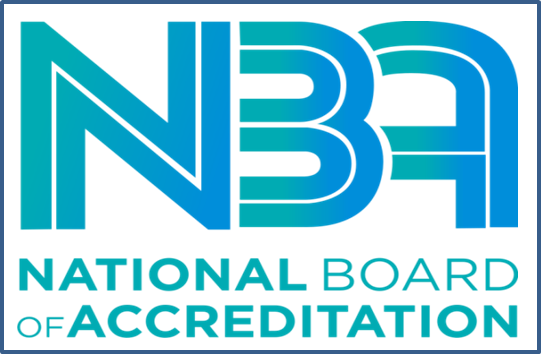 Award of Accreditation for UG (Engg.,): Tier-I
Accreditation for Three Years: 


There should not be any Deficiency (D) and at least three criteria must be fully compliant (Y).


The no. of faculty having Ph. D degree available in the Department & allied Departments is greater than or equal to 20% of the required no. of faculty averaged over two academic years i.e. CAY and CAYm1.

Student Faculty Ratio (SFR) in the Department and allied Departments should be less than or equal to 25:1, averaged over 3 academic years i.e. CAY, CAYm1 and CAYm2.

HoD should possess Ph.D. degree for the programs under consideration in the CAY.
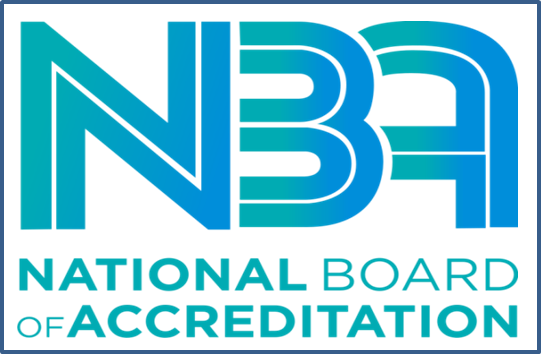 12
Award of Accreditation for UG (Engg.): Tier-I
Accreditation for Three Years 

Required no. of Professors or Associate Professors


Case 1: If the Department/School is not running multiple UG (Eng.,) programs and does not have allied departments, which are running UG (Engg., ) programs, then the program under consideration needs either 2 Professors or 1 Professor and 1 Associate Professor on a regular basis with Ph.D. degree in CAY and CAYm1.
13
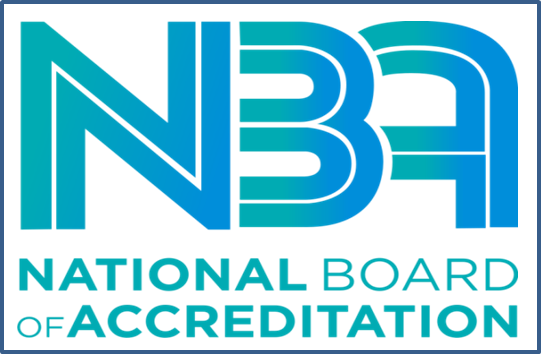 Award of Accreditation for UG (Engg,): Tier-I
No Accreditation of the Program
Case 2: If the Department/School, including allied departments, is running multiple UG (Engg.,) programs, the program under consideration needs either 2 Professors or 1 Professor and 1 Associate Professor on a regular basis with Ph.D. degree in CAY and CAYm1. Additionally, the remaining UG (Engg.,) programs (N*) need N Professors or N Associate Professors in Department/ School/ Allied departments on a regular basis with Ph.D. degree in CAY and CAYm1 in total. 

Note*: Exclude the no. of Professors/Associate Professors for the UG (Engg.,) programs that have been running for less than 3 years (CAY, CAYm1)



If the program fails to meet criteria for award of accreditation for 3 years, the program will not be considered for accreditation.
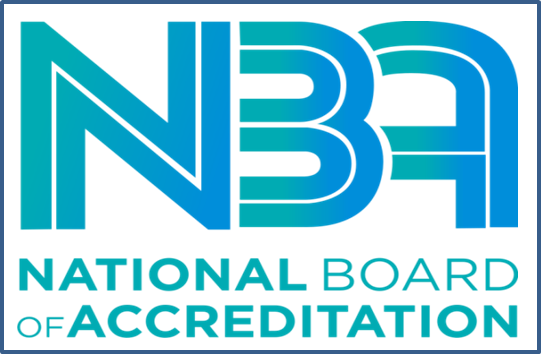 14
Pre-Qualifiers: TIER-I UG (Engg.,) Program
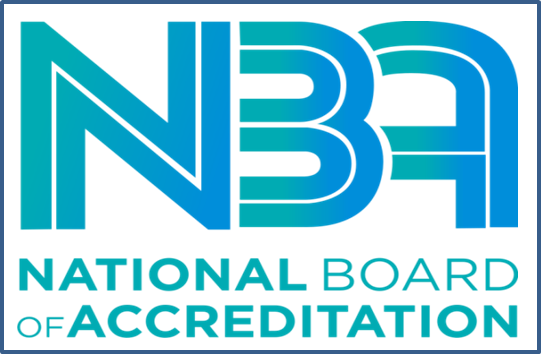 15
Pre-Qualifiers: TIER-I UG (Engg.,) Program
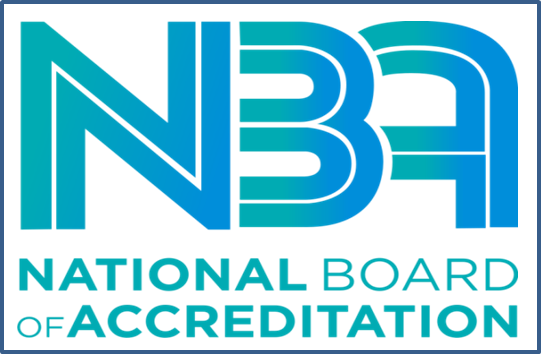 16
Guidelines for Faculty and SAR:
The faculty will be counted in the respective year, if the faculty has joined before or on 31st August of the same year and continued till 30th April of the subsequent year.
There is no age limit to the consideration for the emeritus faculty as long as they are physically fit to take classes and engage with students, and are employed on a full time basis.
The available and required no. of PhD. in the Department shall be truncated to its nearest lower integer.
In the disciplines like MBA or PGDM or specialized areas like Biotechnology, all the qualifications relevant and purposeful to those disciplines need to be considered, in addition to the M.Tech/MBA/ PGDM degrees.
All the faculty whether regular or contractual (except part-time or hourly based), will be considered.
All regular faculty members shall meet the AICTE qualifications and experience requirements.
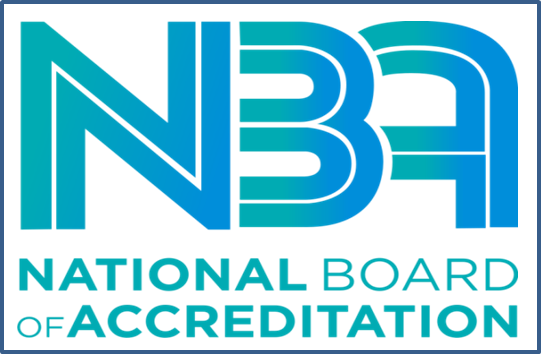 17
Guidelines for Faculty and SAR:
Contractual faculty appointed with any terminology whatsoever, who have taught for 2 consecutive semesters with or without break between the 2 semesters in corresponding academic year on full-time basis shall be considered for the purpose of calculation in the faculty student ratio. 
Following will be ensured in case of contractual faculty: 
Shall have the AICTE prescribed qualifications and experience. 
Shall be appointed on full time basis and worked for consecutive two semesters with or without break between the 2 semesters during the particular academic year under consideration. 
Should have gone through an appropriate process of selection and the records of the same shall be made available to the visiting team during NBA visit.
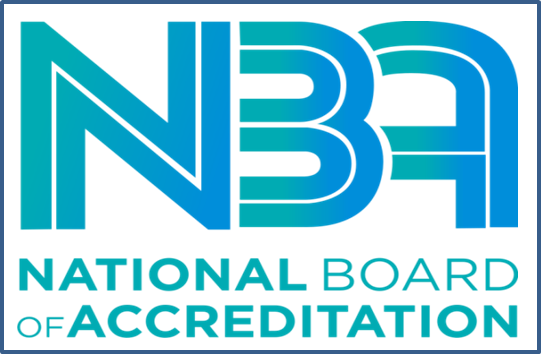 18
Guidelines for Faculty and SAR
Academic year is considered from July to June

If the SAR is submitted before 30th September, then the CAY shall be the previous academic year and if the SAR is submitted after 30th September, then the CAY shall be the running academic year for the purpose of data consideration and calculations.
CAY: Current Academic Year
CAYm1: Current Academic Year Minus 1 
CAYm2: Current Academic Year Minus 2  
CAYm3: Current Assessment Year Minus 3
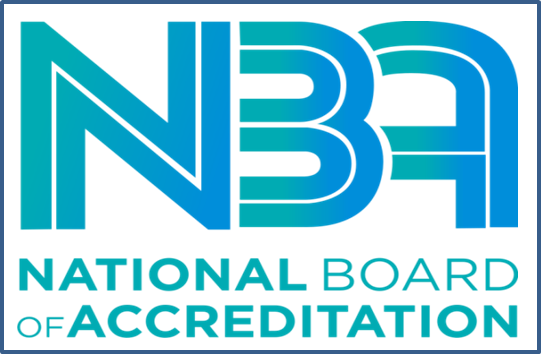 19
Student Faculty Ratio (SFR) Considered by NBA
UG Engineering Programs (Tier I & Tier II):

25:1 for the Accreditation of 3 years 
20:1 for the Accreditation of 6 years

PG Engineering and MCA Programs: 

25:1 for the Accreditation of 3 years 
20:1 for the Accreditation of 6 years

Diploma Engineering Programs: 

30:1 for the Accreditation of 3 years & 6 years 

PG Management Programs: 

25:1 for the Accreditation of 3 years 
15:1 for the Accreditation of 6 years.

UG & PG Pharmacy Programs: 

20:1 for the Accreditation of 3 years 
15:1 for the Accreditation of 6 years

Diploma Pharmacy Programs: 

25:1 for the Accreditation of 3 years & 6 years
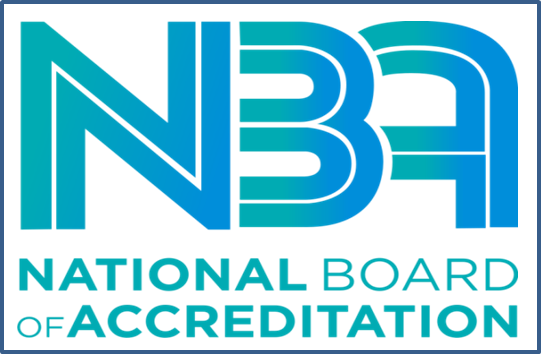 20
Role & Responsibilities of Chairman
Team Leader/Chairman:

Lead the evaluation team
Chair Team meetings
Chair Exit meeting
Spokes person for the Team
Harmonize comments from team members while preparing report
Collate Team inputs from review of Self-Assessment Report(SAR) and request clarification or further information
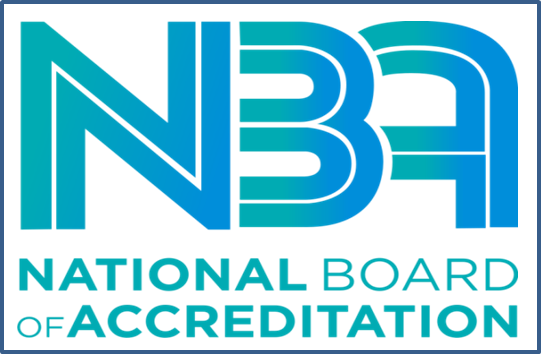 21
Role & Responsibilities of Chairman
Team Leader:

Conduct a pre-visit meeting with all evaluators on day zero of the visit.

Initiates discussion on the observations made after going through SAR in the pre-visit meeting

Prepares a list of documents to be verified, questions to be raised and information to be obtained from the institution/department

Collects pre-visit report from each evaluator

Ensures adherence of visit schedule
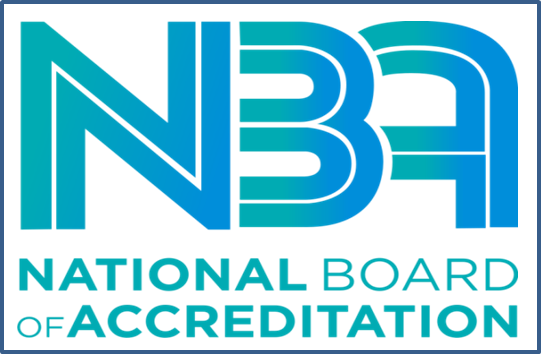 22
Role & Responsibilities of Chairman
Verifies institutional record regarding constitution of GC, Proceedings, Finance, List of faculty members, non-teaching staff, their salaries, safety and security related matters etc
	
Conducts a meeting of all the experts in the evening for sharing their observations during the day and also preparing additional list of documents/evidences to be obtained.

Chairs meetings with the stakeholders in the institute

Conducts a meeting in the evening of second day and complete the evaluation process and finalize the report based on the evidences collected, interaction with stakeholders and reliable documents produced

Ensure Consistency of marks with the comments in each Sub-Criteria and Criteria.

Uniformity of marks in Criteria and Sub-Criteria of various 

Sign and be responsible for evaluation report
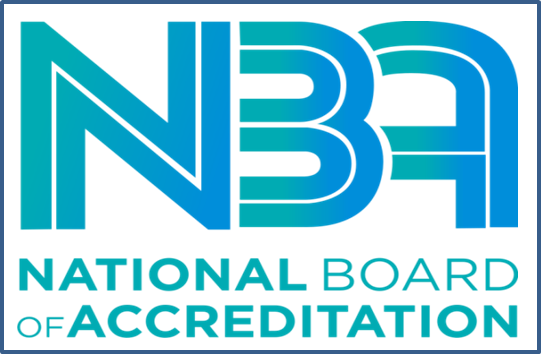 23
Role & Responsibilities of Chairman
Conducts exit meeting on day three with head of the institution 

Ensures no discussion on the findings of the outcome of accreditation

Presents orally strengths and weaknesses of common facilities in the colleges while experts present details of the respective program strengths and weaknesses

All other aspects of the outcomes of visit are confidential and not to be leaked at any place under any situation

Provides a chance to the institute to continue with the accreditation process or withdraw the application for any program(s)

In case of withdrawal, ensures that it is given in writing by the head of the institution there itself.
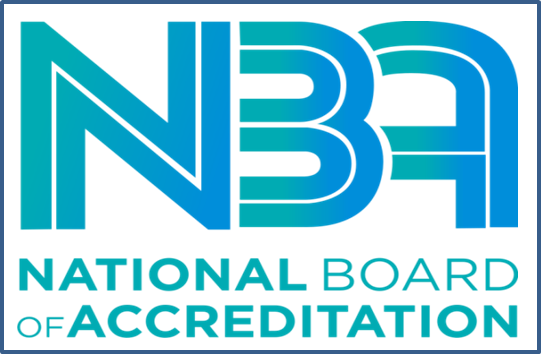 24
Desirable Attributes of Chairman
Good professional standing

Expertise in subject matter and/or accreditation system & process

Professional approach

Leadership skills

Communication skills – Listening in particular
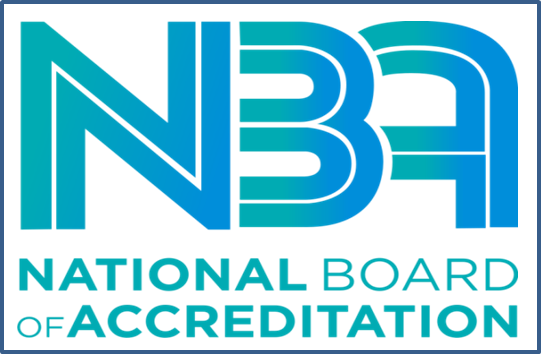 25
Role & Responsibilities of Program Evaluators
Team Members, including Chairman

Evaluate programme together with Team Leader

Familiar with accreditation system in general

Well-versed with accreditation criteria

Good understanding of outcomes-based system and assessment

Go through Self-Assessment Report(SAR).

Thorough evaluation of criteria and outcomes

Professional approach, unbiased, free of conflict of interest

Committed full-time during accreditation visit, focused
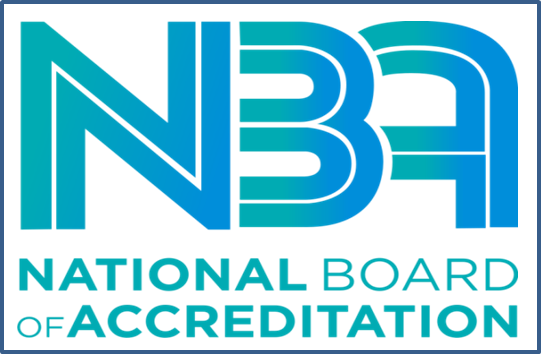 26
Role & Responsibilities of Program Evaluators
Experts while en-capsuling their findings into the reports, do not mention the shortcomings identified during the visit in the report. 

Expert’s oral comments in the meeting during the visit are also not mentioned in the evaluation report. 

Where a program is recommended for full accreditation i.e. for 6 years by the Evaluator, the strengths of the program on the basis of which the program is being recommended for full accreditation, should be elaborated in detail at the relevant place in Evaluator’s Visit Report
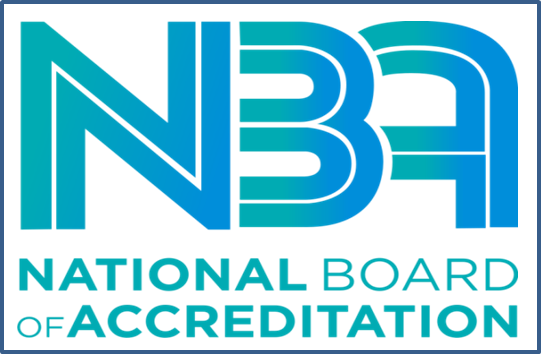 27
Attributes of Program Evaluators
Enthusiastic volunteer
Technically competent
Well-regarded
Effective communication
Listening skill
Interpersonal skill
Team-oriented
Professional approach
Courteous
Time management
Organized
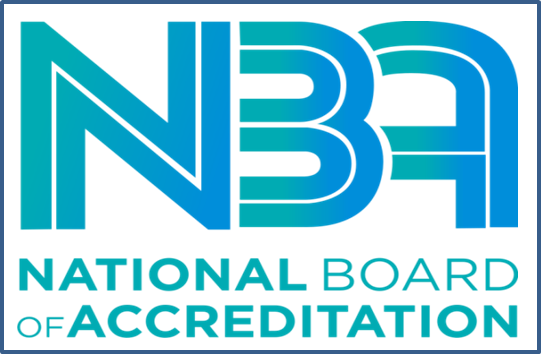 28
Conflict of interest
Definition of possible conflict of interest:
have financial or personal interest in the university/institution; or

have or have had a close, active association with the programme or faculty/school in the University/Institution.  Close or active association are, for example:

Employment, as staff or consultant;
Attendance, as student at the faculty/school;
Receipt of honorary degree from the faculty/school;
Membership of a board of the university or any committee advising on the programme being accredited.
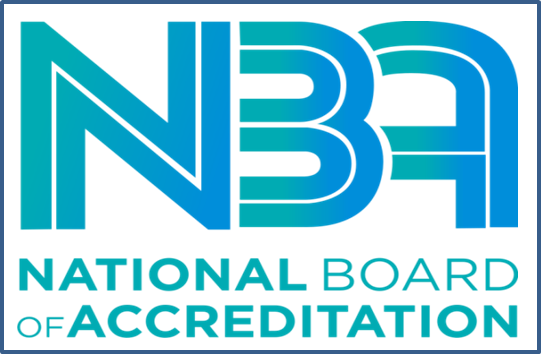 29
Thank you
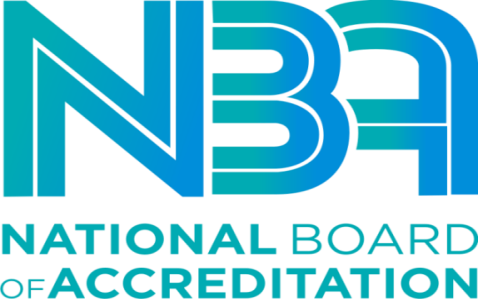